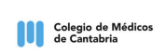 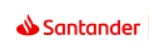 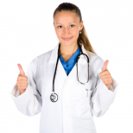 POR PERTENECER AL COLEGIO DE MEDICOS, 

SI DOMICILIAS TU NOMINA EN BANCO SANTANDER TE REGALAMOS: 150 €
SI DOMICILIAS TU NOMINA EN BANCO SANTANDER, Y LA NOMINA ES DE MAS DE 2.500 €, TE REGALAMOS 350 €

CONDICIONES DE LA CUENTA : 0 € 
TARJETA DE DEBITO Y CREDITO : 0 € COMISION DE EMISION Y RENOVACION 
TRANSFERENCIAS ON LINE GRATUITAS
VEN A PREGUNTARNOS, ESTAMOS EN LA OFICINA PRINCIPAL, SITA EN PLAZA DEL PRINCIPE 2 DE SANTANDER O BIEN LLAMA O ESCRIBENOS A  :

LUIS: lyllera@gruposantander.es 605251086
IRENE: mariaigomez@gruposantander.es  692532150 
ANA : anafernandez@gruposantander.es 652304179
 RAQUEL rdiazdie@gruposantander.es 665636516